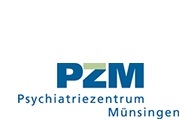 Therapie Verhaltensstörungen bei Demenz
Dr. med. Christian Kämpf
Psychiatriezentrum 
CH-3110 Münsingen
WB+ 28.11.24
Kognitive Symptome

MMS


		leichte


20

		mittelschwere


10

		schwere
Demenz-Schweregrade



    leicht 
 
    kann trotz  Beeinträchtigung 
    ohne  wesentliche Unterstützung
    alleine leben

    
    mittelschwer

    punktuelle Unterstützung ist 
    notwendig


     schwer

     permanente Unterstützung
     notwendig (Heimbetreuung)
30
0
Demenz
Kognitive Symptome

MMS


		leichte




		mittelschwere




		schwere
BPSD Behaviorale und Psychologische Symptome der Demenz
Verhaltenssymptome
Psychologische Symptome
Unruhe
30
Wandern
Angst
Schreien
Apathie
Entwenden/ Horten
Aggression
Sexuelle Enthemmung
Depression
Circadiane Störungen
Wahn
Euphorie
Unkontrollier-tes Essen
0
BPSDBehavioralen und Psychologischen Symptomen der Demenz Verhaltensstörungen bei DemenzNicht kognitive Störungen bei Demenz Herausforderndes Verhalten bei Personen mit Demenz
bis 80% aller Pflegeheimbewohner mit einer Demenz zeigen BPSD 
bei 1/3 erreichen sie klinisch signifikante Ausmasse 
BPSD sind insbesondere im späten Stadium der Krankheit ausgeprägt, können aber schon in Prodromalphasen vorhanden sein 

Lyketsos CG et al 2011; Margallo-Lana M et al 2001; Steinberg M et al 2008
Folgen von BPSD:
Verschlechterung der Aktivitäten des täglichen Lebens                                                                            
       Lyketsos CG et al 1997 

schnellerer kognitiver Abbau                                         
       Stern Y et al 1997 

Verschlechterung der Lebensqualität 		           
       Gonzales-Salvador T et al 2000 

frühere und öftere Institutionalisierung in Pflegeheimen oder Spitälern                                         
       Steele C et al 1990 

vermehrte psychiatrische Erkrankungen wie Depression bei den Betreuungspersonen                
      Gonzales-Salvador T et al 1999
Delir
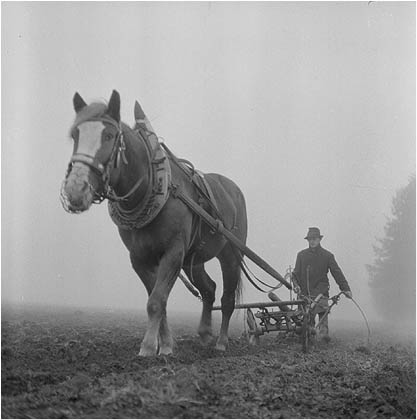 "de lira ire" = aus der Furche geraten



Delir- Synonyme:

akutes organisches Psychosyndrom

akuter exogener Reaktionstyp

akute Verwirrtheit

toxische Psychose

Durchgangssyndrom

acute brain syndrome …

… und viele andere!
Definition Delir
Zustand  akuter Verwirrtheit 
infolge toxischer, metabolischer oder entzündlicher Funktionsstörung des Gehirns
Delir - was läuft im Hirn ab?
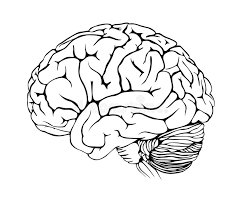 Dopamin 
Melatonin 
Noradrenalin 
Glutamat 
Acetylcholin 
Bedeutung im medizinischen Alltag
häufigste akute organische psychische Störung im Spital

bis 20% der über 65jährigen und bis 40% der Dementen im Spital erleiden ein Delir.    

Auf Intensivstationen 50 - 80% ! (nach Hüft-TP  65%, nach Herz-Op 50%) (Vasilevskis 2012)

Delir verdoppelt die Hospitalisationsdauer. 

25% der >65jährigen Deliranten sterben innerhalb der nächsten sechs Monate!

30 - 60% der Dlire werden in Spitälern nicht erkannt. Falls doch, in 90% stark verspätet

USA: Folgekosten des Delirs 152 Milliarden $  CH: im Jahr 2017 926 Millionen CHF
Krankheitsbild Delir
Störung von

	Aufmerksamkeit
	Bewusstsein  	- quantitativ (Somnolenz, Stupor, Koma, Hypervigilanz)
			
	Psychomotorik, Vegetativum
	Denken, Gedächtnis
	Wahrnehmung (optische Halluzinationen)
	Emotionalität
	Schlaf-Wach- Rhythmus
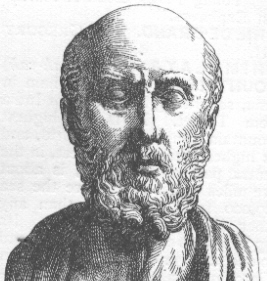 Das Syndrom "Delir" ist nicht neu…
"…bei akutem Fieber, Lungenentzündung, Meningitis und akuten Kopfschmerzen beobachte ich, dass die Patienten … mit den Händen in der Luft umherfuchteln, auf der Bettdecke Flusen zupfen und Spreu von der Wand pflücken. 
    Alle diese Zeichen sind ungünstig, im Grunde tödlich…" 		
							[Hippocrates]
Differentialdiagnose Delir - Demenz
Delir			Demenz

Beginn		plötzlich		schleichend
Wahn			häufig			meist kein
Halluzinationen	häufig (optisch)	selten
Psychomotorik	++ oder --		unverändert
Sprache		inkohärent		Wortfindungsstörung
Aufmerksamkeit	reduziert		normal (-reduziert)
Verlauf		fluktuierend		konstant
Therapie bei Delir
Organische Ursachen suchen und behandeln

Medikamente reduzieren

Orientierungshilfen, Reizabschirmung

Haldol (Atypika), Benzodiazepine
        (Substitution Vit. B1 bei Alkohol)

 Geduld
MMS
  30
Verhaltensstörung
bei Demenz (BPSD)
Delir
Diagnostik „dementielle Entwicklung“
Neurokognitive Beeinträchtigung
&
ausgeprägte Verhaltensstörung
Verhaltensstörung bei Demenz?
(BPSD)
Delir?
atypisch verlaufende psychiatrische Erkrankung?
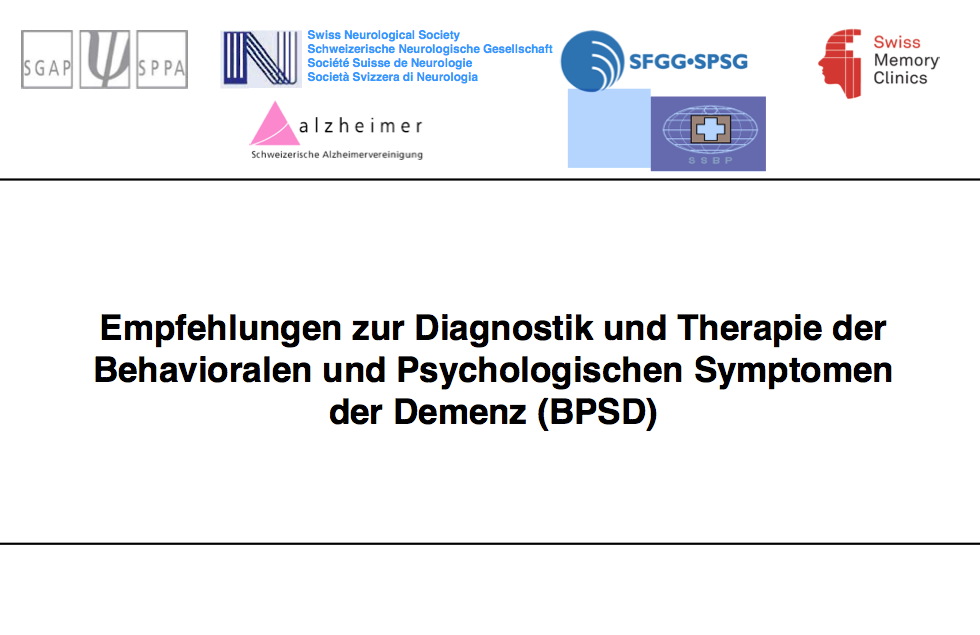 Arbeitsgruppen 

Schweizerische Gesellschaft für Alterspsychiatrie& Alterspsychotherapie (SGAP) 

Schweizerische Neurologische Gesellschaft (SNG) 

Schweizerische Fachgesellschaft für Geriatrie (SFGG) 

Swiss Memory Clinics (SMC) 

Schweizerische Gesellschaft für Biologische Psychiatrie (SGBP) 

Schweizerische Vereinigung der Neuropsychologinnen und Neuropsychologen (SVNP) 

Schweizer Berufsverband der Pflegefachfrauen und Pflegefachmänner (SBK) 

Schweizerische Alzheimervereinigung
Methoden 

Empfehlungen basieren, auf klinisch kontrollierten Studien, die als Evidenz-Kategorien und Empfehlungsgrade festgehalten sind 

Wenn solche Studien für einige Therapieverfahren nicht vorhanden sind werden Experten-Meinungen und klinische Erfahrungen berücksichtigt (C3)
 
Medizinische Datenbanken: 
- MEDLINE
- EMBASE , 
- ISI (Science Citation Index) 
- Cochrane-Database, 
- internationale Konsensus-Kriterien und Therapie-Leitlinien
Evidenz-Kategorien und Empfehlungsgrade 

A Vollständige Evidenz aus kontrollierten Studien: 
> 2 Doppelblind, randomisierte kontrollierte Studien (RCTs) zeigen Überlegenheit zu Plazebo 

B Limitierte positive Evidenz aus kontrollierten Studien: 
1 RCT, die Überlegenheit zum Plazebo nachweist 

C Evidenz aus unkontrollierten Studien oder Fallbeschreibungen/ Experten-Meinung: 
C1 Unkontrollierte Studien: 
Eine oder mehr positive naturalistische offene Studie (mind. 5 Fälle) oder 
Vergleich mit einer Referenz-Substanz mit ausreichender Fallzahl und keine negative kontrollierte Studie 
C2 Fallbeschreibungen: 
eine oder mehr positive Fallbeschreibung und keine negative kontrollierte Studie 
C3 Experten-Meinung oder Klinische Erfahrung 

D Inkonsistente Resultate: 
Positive RCTs stehen einer gleichen Anzahl von negativen Studien gegenüber 

E Negative Evidenz: 
Die Mehrheit der RCTs oder vergleichende Studien zeigen keine Überlegenheit zum Plazebo oder eher eine Unterlegenheit zur Vergleichsbehandlung 

F Fehlende Evidenz: 
Adäquate Studien, die Wirksamkeit oder Nicht-Wirksamkeit belegen,
Grunze et al. 2009; Bandelow et al. 2008
Evidenz-Kategorien und Empfehlungsgrade
Empfehlungsgrade: 

1 	Kategorie A und gute Risiko-Nutzen Ratio 

2 	Kategorie A und moderate Risiko-Nutzen Ratio 

3 	Kategorie B Evidenz 

4 	Kategorie C Evidenz 

5 	Kategorie D Evidenz
Psychosoziale Interventionen bei BPSD
•   Obwohl kontrollierte Studien für die meisten der basalen 
    Therapieverfahren nicht ausreichend vorhanden und die
    Evidenz-Kategorien niedrig sind, haben sich psychosoziale
    Interventionen im klinischen Alltag sehr gut bewährt 

•   Deswegen möchte die Experten-Gruppe der Schweizer
    Fachgesellschaften diese Interventionen insgesamt als 
    Schweizerische Experten Meinung (SEM) empfehlen.
Grundsätze der Psychopharmaka Behandlung im Alter und bei Demenz: 

In erster Linie sollen nicht-medikamentöse Therapien eingesetzt werden.. 

Ein individueller Therapieplan soll erstellt werden. 

wenn möglich Pharmakotherapie vereinfachen, bevor zusätzliche Medikamente verschrieben werden

Wenn möglich Monotherapie 

Eine Substanz nach der anderen beginnen, und nicht mehrere Substanzen gleichzeitig

Tiefe Startdosis, langsames Aufdosieren 

Zur Evaluation ungeeigneter Medikamente können gut etablierte Listen verwendet werden: 
z.B. Beers-Kriterien, Priscus-Liste

Medikamenten-Interaktionen müssen beachtet werden. Dazu helfen elektronische Datenbanken wie z.B. MediQ:
Mod. nach Mosimann &Müri 2011
Antidementiva
Für Cholinesterasehemmer wie auch Memantin gibt es gute Evidenz, dass sie BPSD positiv beeinflussen können
 
Cholinesterasehemmer:
Sig. Verbesserung der Apathie, Depression, Angespanntheit und Irritabilität

Die Metaanalyse der Studien zeigt einen mittleren Therapieeffekt bei leichter bis mittelschwerer AD mit BPSD 

Eine Analyse von 6 Studien mit Memantin bei mittelschwerer AD fand insbesondere positive Effekte auf Agitation, Aggression, Wahn und Halluzination 

Empfehlungsgrad 2, Evidenz-Kategorie A
Feldman H et al 2001; Holmes C et al 2004; Gauthier S et al 2002; 
Tariot PN et al 2001, 2000; Ballard C et al 2005; 
Howard RJ et al 2007; McKeith I et al 2000; Trinh NH et al 2003; Gauthier S et al 2008; Wilcock GK et al 2008; Fox C et al 2012
Ginkgo biloba:

Mehrere kontrollierte Studien an Demenz-Patienten zeigen Verbesserung von BPSD unter Behandlung mit dem standardisierten Ginkgo biloba Extrakt

Vor allem positive Wirksamkeit auf Angst, Reizbarkeit, Apathie und Depression sind beobachtet worden

• Empfehlungsgrad 3, Evidenz-Kategorie B
Perry&Howes 2011; Bachinskaya et al 2011; Scripnov et al 2007
Antidepressiva

Depression und Angst sind häufige BPSD-Symptome 

Trizyklische Antidepressiva: (lediglich zwei kontrollierte Studien) 
Hauptnebenwirkung: stärkere kognitive Beeinträchtigung 

Empfehlungsgrad 5, Evidenz-Kategorie D 
SEM: Der Einsatz von TCA aufgrund von anticholinergen NW nicht empfohlen

Serotonin-Wiederaufnahmehemmer : 
Die Studienlage ist bei neueren SSRI vorteilhaft. Sie deutet darauf hin, dass die Gabe von SSRI‘s bei adäquater Indikation eine Verbesserung der Depression bringen kann 
Empfehlungsgrad 3, Evidenz-Kategorie B 
 
Lyketsos et al 2002, 2003; Steffens et al 2009; van Asch et al 2012; Nelson et al 2008; Kirsch et al 2008; Reifler et al 1989; Petracca et al 1996; Nyth et al 1992; Lyketsos et al 2003; Petracca 2001; Magai 2000; Rosenberg et al 2010; Banarjee et al 2011; Bergh et al 2012
Mirtazapin und Venlafaxin lieferten in einer kontrollierten Studie ähnliche Wirksamkeit wie Plazebo 
Evidenz-Grad E
Banerjee 2011, de Vasconcelos et al 2007
Antidepressiva bei Agitation und Psychose 
im Rahmen der Demenz
In einer aktuellen Analyse wurden 9 Studien eingeschlossen, in denen entweder SSRI’s mit Placebo resp. SSRI’s mit Antipsychotika verglichen wurden

Nur die SSRI’s Sertralin und Citalopram waren im Vergleich zu Placebo mit einer leichten und signifikanten Reduktion der Symptome Agitation und Psychose assoziiert

Generell ist die Datenlage für diese Indikation zu dünn, um eine generelle Empfehlung auszusprechen

Evidenzgrad D, Empfehlungsgrad 5
Seitz et al 2010
Carbamazepin:

Kontrollierte Studien zeigen gute Wirksamkeit von Carbamazepin bei agitierten und aggressiven dementen Patienten

Obwohl die Studien eine gute Wirksamkeit zeigen, limitieren schwerwiegende Nebenwirkungen den Einsatz: Sedation, Schwindel und Muskelschwäche können zu Stürzen führen
Nausea, Erbrechen und allergische Hautreaktionen werden oft beobachtet
Gamma-GT-Erhöhungen machen regelmässige Laborkontrollen notwendig und die Kognition wird beeinträchtigt.

Empfehlungsgrad 3, Evidenz-Kategorie B 
(SEM: nicht als Therapie der ersten und zweiten Wahl empfohlen)
Ballard C et al 2009; Olin JT et al 2001;
Tariot PN et al 1998; Cooney C et al 1996; Ballard CG et al 2009; Chambers C et al 1982; Sommer OH et al 2009; Hollis J et al 2007
Valproat

Auf der Basis von Fallberichten und unkontrollierten Studien wurde Valproat ursprünglich zur Behandlung von BPSD bei der AD empfohlen

Die Plazebo-kontrollierten Studien zeigen keine Wirksamkeit und eine sehr hohe Nebenwirkungsrate
(Somnolenz, Gangstörung, Tremor, Diarrhoe und Schwäche 

Die langfristige Gabe von Valproat kann sogar zur Hirnabbau und Verschlechterung der Kognition führen

Evidenz-Kategorie E (wird nicht empfohlen)
Konovalov S et al 2008; Porsteinsson AP et al 2001; Tariot PN et al 2001; Sival RC et al 2002; Tariot PN et al 2005; Herrmann N et al 2007; Profenno LA et al 2005; Tariot PN et al 2011; Fleisher AS et al 2011
Gabapentin


Zahlreiche Fallberichte, Fallserien, unkontrollierte Studien und retrospektive Untersuchungen, die gute Verträglichkeit und Wirksamkeit bei Demenz zeigen. Bisher keine kontrollierten Studien.

Die vorhandenen Studien deuten auf eine Wirksamkeit bei Agitation, Aggression, Angst und Schlafprobleme hin 

Nebenwirkungen sind selten, aber vor allem Sedation ist ein Problem

Evidenz-Kategorie C1, Empfehlungsgrad 4
Konovalov S et al 2008; Kim Y et al 2008;
Yeh Y-C&Ouyang W-C 2012; Rossi P et al 2002
• Lamotrigin

Mehrere unkontrollierte Studien, die eine gute Verträglichkeit und Wirksamkeit bei Agitation, Aggression und Disinhibition bei Demenz zeigen
Kontrollierte Studien fehlen

Die Nebenwirkungen sind gering aber Somnolenz, Tremor und Hautausschläge können auftreten

Evidenz-Kategorie C1, Empfehlungsgrad 4
Konovalov S et al 2008; Yeh Y-C&Ouyang W-C 2012
Typische Antipsychotika

Nur wenige kontrollierte Studien bei älteren Menschen mit Demenz

Eine Metaanalyse zeigte, dass typische Antipsychotika, insbesondere Haloperidol, besser wirksam sind als Plazebo

Höhere Dosierungen und längere Behandlungsdauer führen zu schweren Nebenwirkungen, vor allem zu extrapyramidalen Symptomen.

Empfehlungsgrad 2, Evidenz-Kategorie A 

(SEM: Haloperidol darf nur unter strenger Indikationsstellung und niedrig dosiert in der Akutbehandlung der Aggressivität und psychotischer Symptomatik eingesetzt werden)
Pipamperon 

die häufig wegen ihrer sedierender Wirkung bei Patienten mit Demenz eingesetzt werden, gibt es keine kontrollierten Studien

wird in alltäglicher Praxis oft eingesetzt und es besteht gute klinische Erfahrung.

Empfehlungsgrad 4, Evidenz-Kategorie C3

 (SEM: Pipamperon kann unter Berücksichtigung der Nebenwirkungen bei Agitation und Aggressivität eingesetzt werden)
Schneider et al 1990; Devanand et al 1998, 2011; Lonergan et al 2002
Atypische Antipsychotika

Eine Metaanalyse fand für Risperidon, Olanzapin und Aripiprazol eine bessere Wirksamkeit im Vergleich zu Plazebo hinsichtlich Agitation, und psychotischer Symptome

Risperidon (0,5-2mg)  ist als zeitlich limitierte Therapie von schwerer Aggressivität oder schwerer psychotischer Symptome bei Demenz in der Schweiz zugelassen

Der Einsatz von anderen atypischen Antipsychotika erfolgt off-label

Empfehlungsgrad 2 , Evidenz-Kategorie A 

(SEM: Der Einsatz aller atypischen Antipsychotika muss regelmässig – alle 6 Wochen- reevaluiert und die Indikation überprüft werden)
Aripiprazol

Empfehlungsgrad 3 , Evidenz-Kategorie B

Quetiapin 
besteht bisher wenig Evidenz, 
aber die Substanz wird oft eingesetzt und es besteht gute klinische Erfahrung.

Empfehlungsgrad 4, Evidenz-Kategorie C3 
(SEM: Quetiapin kann unter Berücksichtigung der Nebenwirkungen und den Empfehlungen betreffend off-label Verschreibungen eingesetzt werden)
Maher et al 2011; Schneider et al 2006; Ballard&Waite 2006; Mohamed et al 2012; De Deyn et al 1999; Chan et al 2001; Suh et al 2004; Verhey et al 2006
Analgetika:


Schmerzen können BPSD verursachen und verstärken
Die Datenlage zu einer günstigen Beeinflussung von BPSD ist inkonsistent

Schmerzen sollen bei AD gezielt und suffizient behandelt werden

Empfehlungsgrad 5, Evidenz-Kategorie D
Corbett et al 2012; Husebo et al 2011; Kovach et al 2003; Manfredi et al 2006
26.11.2024
38
Bewegungsförderung: 

•  Bewegungstraining mit Menschen mit Demenz umfasst gezielte Programme,
   oft kombiniert mit Musik, Tanz, aber auch mit Aktivitäten zur Orientierung im
   Alltag wie z.B. regelmässige langsame Spaziergänge 

•  Dem Bewegungsdrang soll stattgegeben werden unter Berücksichtigung der
   Sicherheitsaspekte. 

•  In einer Metaanalyse wurden 30 kontrollierte Studien untersucht: 
   Die Bewegungsförderung hatte positive Wirkungen auf funktionelle und 
   kognitive Leistungsfähigkeit, und auf die BPSD. 

Empfehlungsgrad 1, Evidenz-Kategorie A
Heyn P et al. 2004; Cohen-Mansfield J 2001; 
Siders C et al. 2004; Forbes DA 1998; 
Bharani N, Snowden M 2005
Psychoedukation 

• Therapeutisch angeleitete Wissensvermittlung über die Erkrankung,
  Therapien, Selbsthilfestrategien und Prognose 

• Gruppen-Psychoedukation steht gemeinsamer Erfahrungsaustausch im
  Vordergrund. Die emotionale Entlastung spielt dabei eine wesentliche Rolle. 

• Insgesamt zeigen Studien zur Psychoedukation hohe Wirksamkeit in der
  Reduktion der psychischen Belastung und der BPSD sowohl bei Angehörigen
  als auch bei Erkrankten.

• Für Menschen mit AD ist Psychoedukation ab Beginn der Krankheit bis ins
  mittlere Stadium nutzbringend. 
  Für Angehörige ist sie besonders in Form von Angehörigengruppen sehr 
  wirkungsvoll. 

Empfehlungsgrad 3, Evidenz-Kategorie B
Bäuml&Pischl-Walz 2008, Hepburn et al 2007; Farina et al 2006; Teri et al 2003; Callahan et al 2006;Cumming et al 1994; Selwood et al 2006; Vioala et al 2011; Akkermann et al 2004; Beck et al 2002
Angehörigenbasierte Verfahren
 
•   Beinhaltet Ansätze von kognitivem Verhaltens-Training zur Stärkung der 
    betreuenden Angehörige
 
•   Das Training steigert die Belastbarkeit der betreuenden Angehörigen und ist 
    eine Ergänzung zur Psychoedukation 

•   Kognitive Verhaltenstherapie zur Unterstützung von pflegenden Angehörigen
    weist hohe Effekte auf 


Empfehlungsgrad 3, Evidenz-Kategorie B
Callahan et al 2006; Gitlin et al 2010; Coopera et al 2012; Gormley et al 2001; Stott&Taylor 2004; Brodaty 2004
Milieutherapeutische Interventionen 

•  Es gibt Evidenz für die positive Wirksamkeit einer milieutherapeutischen
   Umweltgestaltung auf demenzspezifische Symptome 

•  Es wurde gezeigt, dass die Pflege-, Arbeits- und therapeutische Umwelt
   eine bedeutsame beeinflussende Wirkung auf die Lebensqualität von 
   Menschen mit Demenz und auf deren Angehörige hat 

•  Generell gilt, dass Milieutherapie wirksam und vor allem nebenwirkungsfrei 
    ist. 

•  Strukturiertes/gesichertes Umfeld und klare Informationen können BPSD
    mildern/verhindern. 

Empfehlungsgrad 4, Evidenz-Kategorie C
Cioffi et al 2007; 
Wilkes et al 2005
Fallgespräche: 

•  Studienevidenz für die Wirksamkeit von Fallbesprechungen fehlt
 
•  Trotzdem werden Fallbesprechungen im Umgang mit BPSD
   empfohlen, damit die Bezugspersonenarbeit, der 
   Informationsaustausch, die Zielvereinbarungen verbessert und 
   die Interventionen besser abgestimmt werden können. 

Empfehlungsgrad 4, Evidenzkategorie C3
Bartholomeyczik et al 2006; Altgeld et al 2005
Validationstherapie: 

•  Grundlage bildet Person-zentrierte, wertschätzende Grundhaltung,
   Wahrnehmungskompetenz der Pflegenden und validierende
   Umgangsfertigkeiten 

•  Schwerpunkte sind die Anerkennung und Bestätigung von Gefühlen der
   Menschen mit Demenz 

•  Studienresultate sind nicht eindeutig 

•  Die Kombination mit anderen Methoden wie z.B. mit Aromatherapie,
   Massage oder Musiktherapie zeigt bessere Resultate 

Empfehlungsgrad 5, Evidenz-Kategorie D
Bartholomeyczik S et al. 2006, Feil N 2004, Richard N 1999, Van der Kooij C 2003, 
Livingston G et al. 2005, Neal M&Barton Wright P 2003
Aromatherapie/Aromapflege: 

•   Mehrere Studien sprechen für eine günstige Beeinflussung von Agitation
    durch Aromatherapie 

•   Die beste Datenlage besteht für vernebeltes Lavendelöl und für in die Haut 
    einmassiertes Melissenöl
 
•   Selten sind Nebenwirkungen wie allergische Reaktionen beschrieben 

•   Bei Applikation durch Einmassieren wird die Aromatherapie mit Aspekten der
    basalen Stimulation kombiniert 

Empfehlungsgrad 4, Evidenz-Kategorie C3
Akhondzadeh S et al. 2002; Ballard CG et al. 2002; 
Holmes C et al. 2002; Smallwood J et al. 2001; 
Burns A et al. 2002; Thorgrimsen LM et al. 2003
Snoezelen: 

•  Multisensorische Stimulation durch unterschiedliche visuelle, akustische,
   olfaktorische, taktil-haptische, vestibuläre und /oder vibratorische Angebote 

•  Snoezelen kann einzeln oder in Gruppen in separaten Räumlichkeiten oder
   im Alltag integriert stattfinden 

•  Drei randomisierte kontrollierte Studien und einzelne Fallbeschreibungen 
   weisen auf eine nicht lange anhaltende Wirksamkeit der Methode bei 
   Depression, Aggression, Apathie, Kognition und Agitation 

Empfehlungsgrad 4, Evidenz-Kategorie C3
Van der Kooij C 2003; Livingston G et al. 2005; Hulme C et al. 2010
Basale Stimulation: 

• Kommunikation durch einfache Formen der Kontaktaufnahme 
  über den Körper, über Berührung und Bewegung 

• Es sollen dadurch Informationen über sich selbst und die Umwelt
  gegeben werden 

• Der Körper kann so erfahrbar gemacht werden 

• Basale Stimulation wird vor allem bei der Körperpflege z.B. beim
  Waschen eingesetzt 

•  Aufbau von Vertrauen und die Vermittlung von Sicherheit 
   können zur Reduktion von herausforderndem Verhalten bei der 
   Körperpflege beitragen 

Empfehlungsgrad 4, Evidenz-Kategorie C3
Musiktherapie: 

•  Patienten können einer Musik zuhören, selber Instrumente spielen oder in
   Gruppen musizieren 

•  Die Wirkung von biografisch relevanter Musik scheint besser zu sein 

•  In einigen Studien wurden signifikante Effekte auf Agitation festgestellt 

•  In einer Studie in Kombination mit Massage war die Therapie auch nach
   der Therapiesitzung wirksam 

Empfehlungsgrad 3, Evidenz-Kategorie B
Livingston G et al. 2005; Hulme C et al. 2010
Aktivierungstherapie: 

•  Bei der Aktivierungstherapie, zu der auch Ergotherapie gehört, werden die 
   Alltagstätigkeiten mit individueller Bedeutung gezielt gefördert 

•  Aktivierungstherapie wird zum Erhalt der alltagspraktischen Kompetenz bei
   mittelschwerer Demenz empfohlen 

•  Wenige Studien zeigen positive Resultate 

Empfehlungsgrad 5, Evidenz-Kategorie D
Hüll&Voigt-Radloff 2008; Rieckmann et al 2008
Kognitive Stimulation: 

•  Drei Studien zeigen keine signifikanten Effekte und kurzfristige 
   Wirksamkeit 

•  Positive Effekte werden unter Anwendung von kognitiver Stimulation
   als Teil eines aus verschiedenen Komponenten bestehenden
   Behandlungsansatzes beobachtet 

Empfehlungsgrad 4, Evidenz-Kategorie C3
Ballard et al 2009; 
Olozaràn et al 2010; 
Gauthier et al 2010
Reminiszenztherapie: 

•  Die RT benützt Materialien aus dem Alltagsleben, um die 
   Gedächtnisfunktionen zu stärken und um die Erfahrungen der Betroffenen
   zu aktivieren 

•  Es liegen mehrere kleine, zum Teil kontrollierte Studien vor die keine 
   signifikante Wirkung auf BPSD zeigen

•  Bezüglich Stimmungsverbesserung sind günstige Effekte erkennbar 

Empfehlungsgrad 5, Evidenz-Kategorie E
Livingston et al 2005; Hulme et al 2010
Realitätsorientierungstherapie: 

•  Es liegen mehrere Studien vor, die keine Wirksamkeit zeigen 

•  Eine günstige Beeinflussung der Stimmung wird gelegentlich beobachtet
 
Empfehlungsgrad 5, Evidenz-Kategorie D
Psychologisch psychotherapeutische Verfahren: 

• Verhaltensmanagement: 
hat eine lang anhaltende Wirksamkeit bei Symptomen wie Depression, Aggression, Agitation und Aktivitäten des täglichen Lebens, wenn ein individualisierter Ansatz mit Einbezug der Angehörigen befolgt wird 

Massnahmen wie Stimulus-Kontrolle (z.B. Reizabschirmung, Vermeiden von Kritik, Ablenkung und routinierter Tagesablauf), Beratung von Angehörigen, Vermittlung von Kommunikationsmöglichkeiten, operantes Konditionieren durch Lob und medizinische Abklärung zur Behandlung von Begleiterkrankungen, die die Selbstständigkeit der Patienten beeinträchtigen, gehören zur Therapie. 

•Strukturierter Lebensrückblick: 
Dabei werden vergangene Ereignisse und Erfahrungen des Patienten mit strukturierten Fragen besprochen 
Bei positiven Erinnerungen werden die Stärken und bei negativen Erinnerungen die Problemlösungsstrategien angegangen 

•  Kognitive Therapie: 
Sie wird bei Patienten mit einer Demenz und Depression eingesetzt 
Bei Erkrankten mit leicht bis mittel schweren Demenzen sind Multikomponenten-Programme mit kognitiv-verhaltenstherapeutischen Interventionen grundsätzlich erfolgreicher als einzelne Interventionen 

Empfehlungsgrad 1, Evidenz-Kategorie A
Livingston et al 2005; Brodaty 2012
Polypharmazie 

Die Prävalenz der gleichzeitigen Verordnung von 5 und mehr Medikamenten liegt bei über 70-jährigen bei 38% 

Die Wahrscheinlichkeit einer Interaktion bei gleichzeitiger Verordnung von 7 oder mehr Medikamenten liegt bei 90% 

Viele Psychopharmaka, die in dieser Altersgruppe eingesetzt werden, finden aufgrund fehlender Studien und Indikationsprüfung als Off-label Medikation Verwendung 

Die Therapie einer komplexen Erkrankung wie der Demenz ist grundsätzlich multimodal eine alleinige medikamentöse Therapie ist zu vermeiden.
Steinhagen-Thiessen E&Borchelt M 1996; Delafuente JC 2003; Schwarz S&Frölich L 2011; 
Wehling M 2011; Burkhardt H et al. 2007
Kämpf C, Abderhalden C. Sexuelle Verhaltensstörungen bei Demenz Fortschr Neurol Psychiatr 2012; 80: 580–588
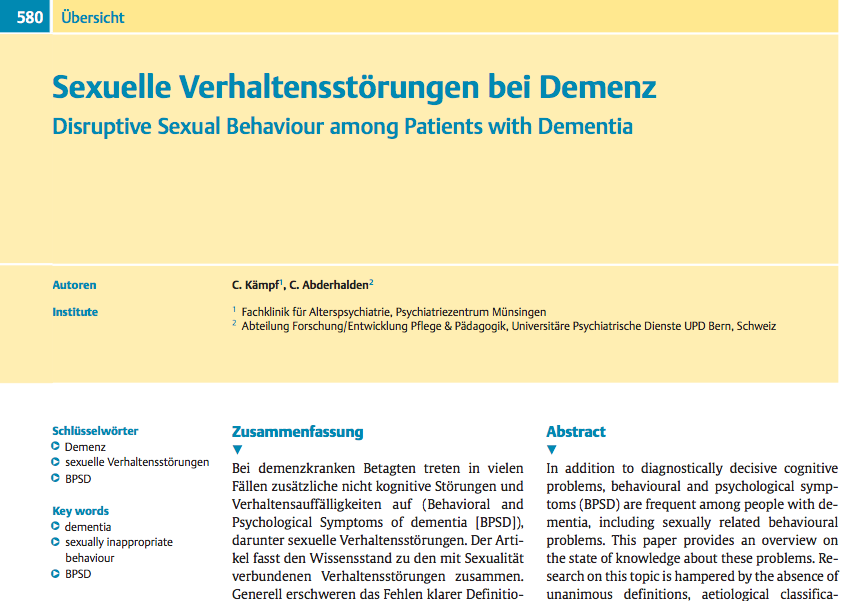 Definition
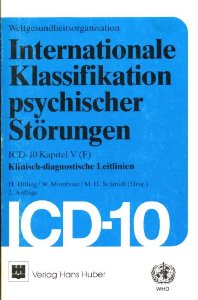 F01-03.x4
Sonstige gemischte Symptome bei Demenz

F52.7  Gesteigertes sexuelles Verlangen
Unter Sexueller Verhaltensstörung bei Demenz wird sowohl gesteigertes sexuelles Interesse wie auch unangebrachtes sexuelles Verhalten zusammengefasst. 
Das auffällige Verhalten wird erst nach dem Auftreten kognitiver Defizite manifest und hat in der Regel nichts mit vorbestehenden sexuellen Neigungen zu tun.
Vorwiegend Querschnitt-Studien
Beispiele enthemmten Verhaltens
zwanghaftes Onanieren (privat, öffentlich) 
anzügliche Bemerkungen
betatschen der Brüste oder anderer intimer Körperregionen von Pflegenden, Angehörigen oder Mitpatient/Innen
sich in der Öffentlichkeit entblößen 
sexuellen Handlungen mit Personen entgegen deren Willen.
Prävalenz
normaler Sexualität                   Sexuelle Enthemmung

Alagia-krishnan 2005 Canada			1,8% 
Devanand 1992 USA 				2,9%
Bozzola 1992 USA				3,8%
Gibbons 1997 Irland 			 	4,0%
Matsuoka 2003 Japan 			 	5,3%
Burns 1990 UK 					7,0%
Hwang 1997 Taiwan 	      	      		10,7%
Tsai 1999 Taiwan 			      	15,0%

Gehäuft bei Männern, bei Nicht-Alzheimer Demenzen und im ambulanten Bereich. 
Keine Differenzen bezüglich Alter, Alter bei Krankheitsbeginn, Bildungslevel.
Aetiologie?
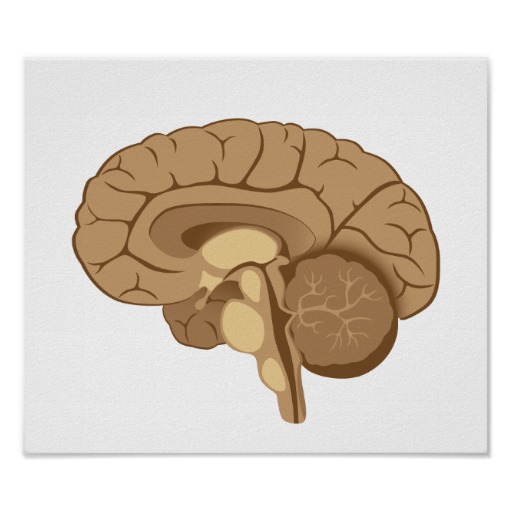 Aetiologie?
Psychologische Faktoren:
Sexualität kann Selbstwert verbessern und Kontrolle markieren.
Hypersexualität als Kompensation von Isolation und fehlender Nähe
Onanieren als Folge von Unterstimulation
Missverstehen von Pflegehandlungen im Intimbereich
Fehlende Möglichkeiten Sexualität in sozial akzeptierter Art auszuleben.
Verhaltens- und milieutherapeutische Massnahmen
Einheitliche Haltung unter Pflegenden
Pflege durch Personen welche keine sexuelle Attraktion auslösen
Aufklären verunsicherter Angehöriger
Gute Information vor/während Körperpflege
Feedback über Unangemessenheit des Verhaltens
Ablenken
Patientenkontakt nicht reduzieren
Erwünschtes Verhalten gezielt verstärken 
Kleider, die sich schwer öffnen/schwer ausziehen lassen
Hintergrundmusik
Milieuwechsel
Keine Literatur über Effekt von ermöglichtem „Ausleben der Sexualität“
Pharmakotherapie
Medikamente mit anderen Wirkungen  auf das Gehirn
Medikamente mit Wirkung auf Geschlechtshormon-Achse
Hypothalamus
Neuroleptika
Θ
GnRH-Antag.
GnRH
SSRI
Hypophyse
Antiepileptika
Θ
Östro-gene
LH/FSH
Sedativa
Hoden
Antidementiva
Testosteron
CPA
Testosteronrezeptor
Therapieempfehlung
Verhaltens- und Milieutherapeutische Massnahmen
Medikamente 1. Wahl: SSRI, Antiepileptika, Antidementiva,
Medikamente 2. Wahl: Neuroleptika, Sedativa
Medikamente 3. Wahl: Medikamente mit Wirkung auf  Geschlechtshormonachse
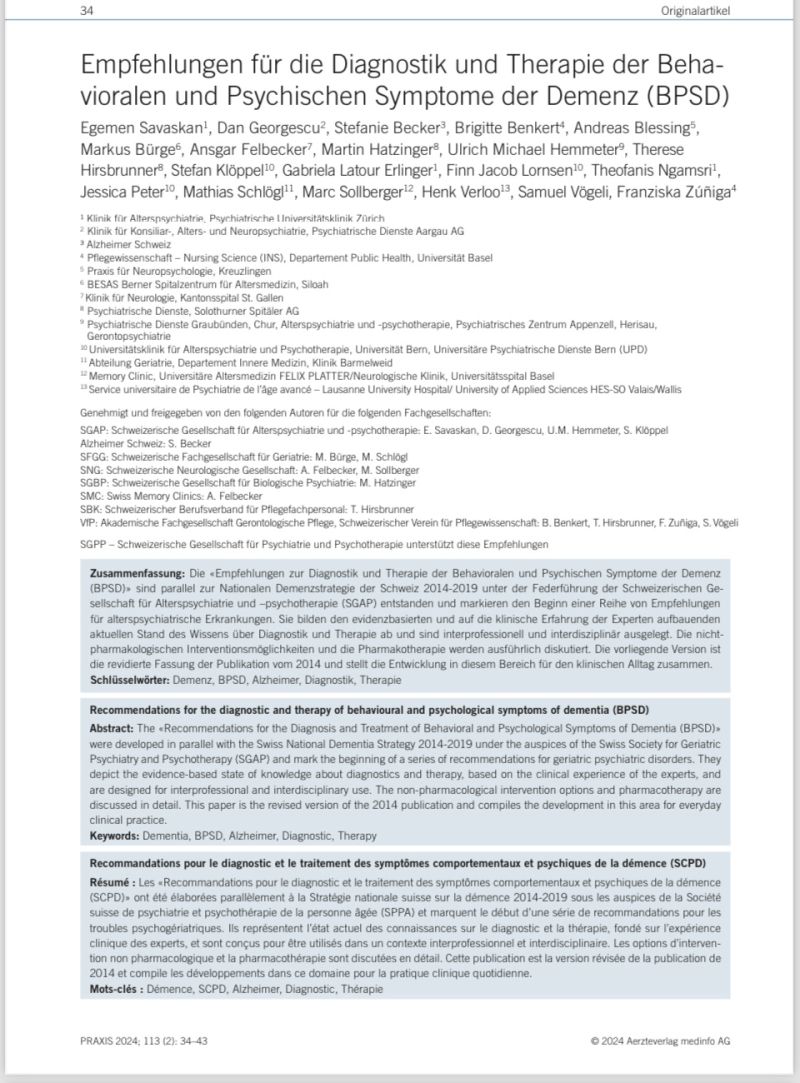 Bei Agitiertheit
liegt oft ein serotonerges Defizit vor
Gut erhaltene dopaminerge Funktion 
Überaktivität postsynaptischer noradrenerger Neuronen
Begünstigende psychosoziale Faktoren
Unerfüllte Lebensaufgaben
Dissoziatives Selbst-/Umwelt-Erleben
Belastung von Angehörigen
Kommunikationsstil von Betreuenden
Mangel an angenehmen/sinnvollen Alltagsaktivitäten
Infrastruktur
Einrichtung
Beleuchtung
Geräusche
Gerüche
Temperatur
Betriebliche Routinen
Ko-Morbiditäten
HWI, Anämie, Hypothyreose, Obstipation, Elektrolytstörung, Niereninsuffizienz, Hypoxie, Infektionen, Schmerzen, zerebrovaskuläre Ereignisse, Traumata, Hörminderung, Polypharmacie
Medikamentöse Behandlung
Therapie von Schlafstörungen bei Demenz
Orexin-Antagonist							    F           keine Empf.
Nicht medikamentöse Therapie bei BPSD
Beziehungsgestaltung


Bewegungsorientierte Verfahren
Outdoor-Aktivitäten
Tanz
Kinästhetik

Sensorisch orientierte Verfahren
Musik 
Aromatherapie
Snoezelen
Tiergestützte Therapie
Massage
Basale Stimulation

Kognitions- und kommunikationsorientierte Verfahren
Validation 
Realitätsorientierungstherapie
Reminiszenztherapie
Simulierte Präsenztherapie
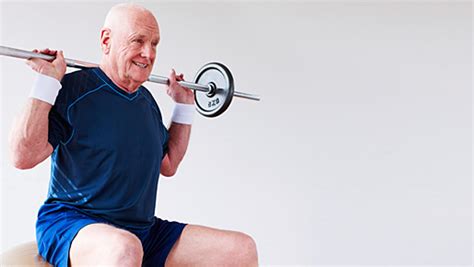 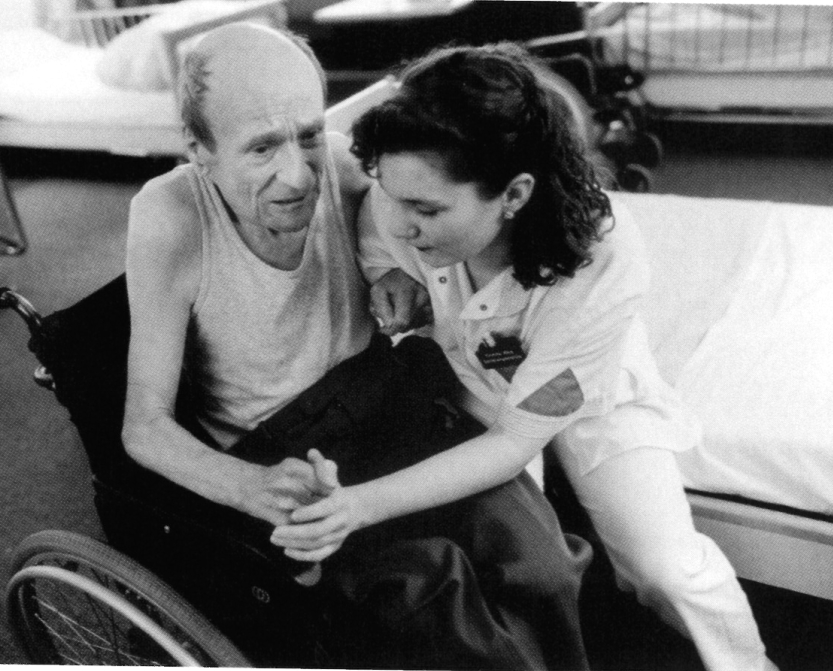 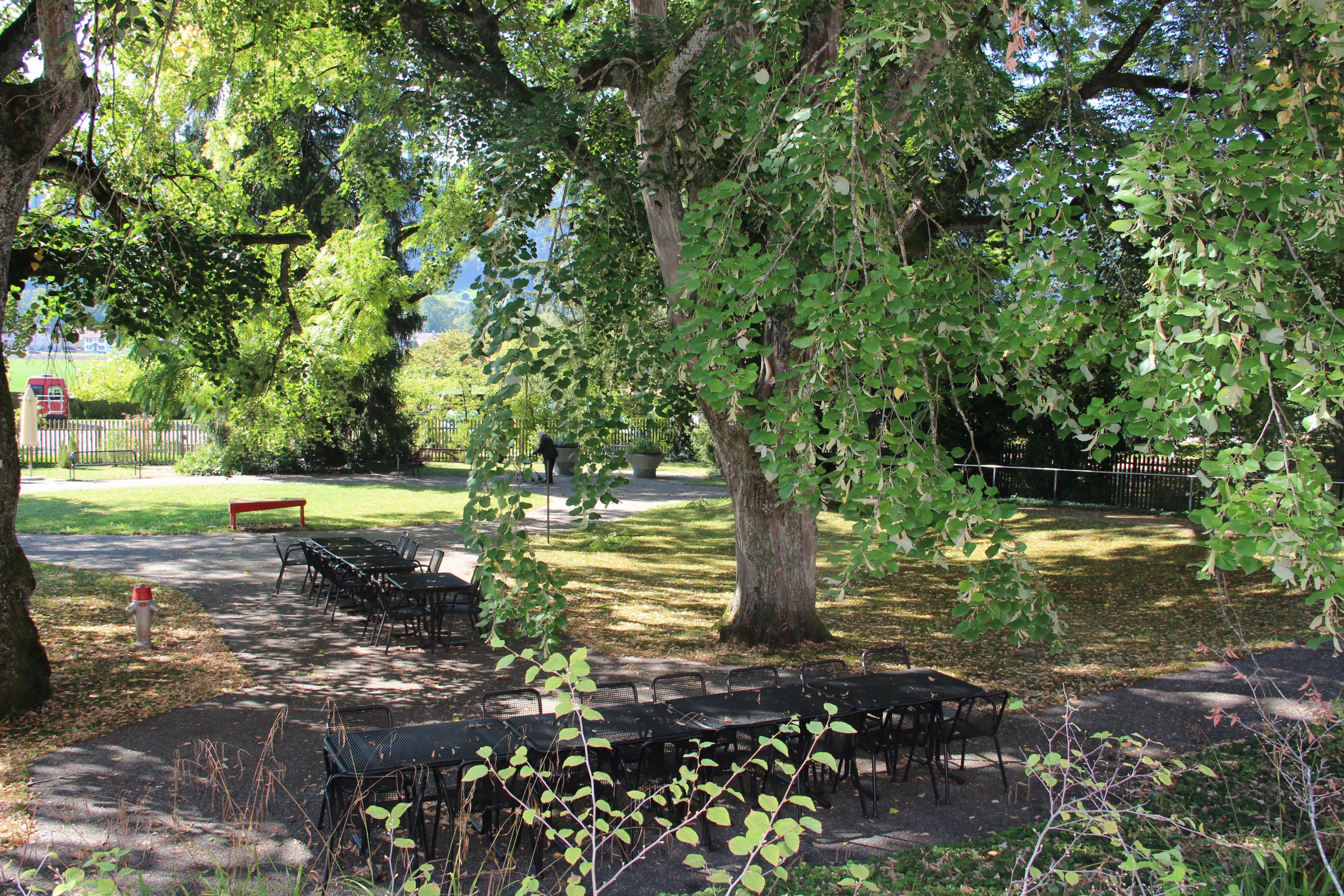